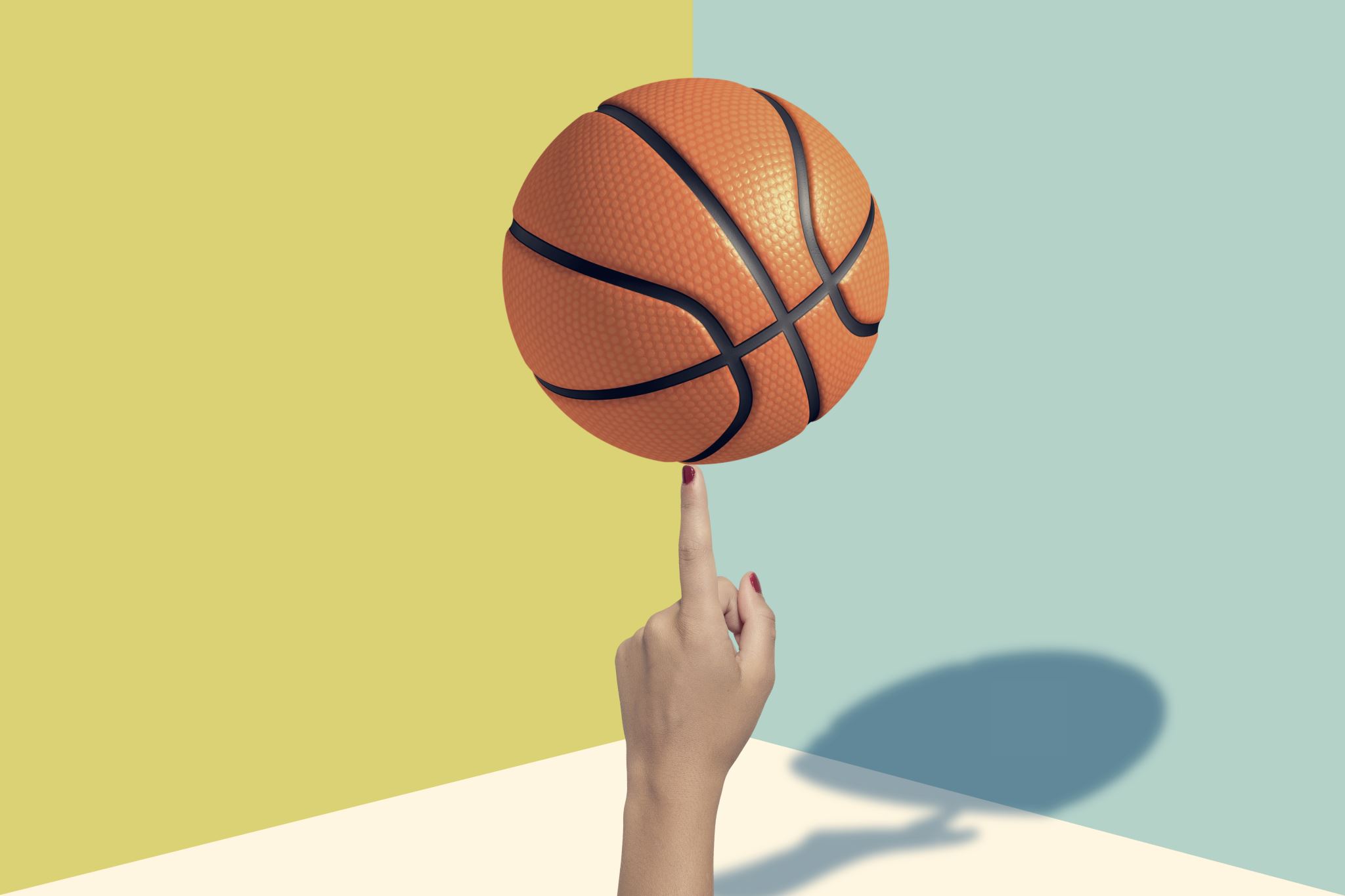 Föräldramöte Basket f-13
10/2/2023
Sample Footer Text
1
Agenda:
Föreningsliv
Träning & aktiviteter
Matcher (easybasket), cuper, laget.se
Arcus
Ekonomi
Hur får vi inkomster?
Föreningsliv
Klubben har som ändamål att bedriva basketbollverksamhet för alla, såväl barn, ungdom som junior/senior med inriktning på bredd- och tävlingsverksamhet inom Gammelstads och Rutviks upptagningsområde. Verksamheten ska bedrivas i enlighet med ”Idrottsrörelsens verksamhetsidé, vision och värdegrund” (1 kap RF:s stadgar, bilaga), samt SBBF:s och LBC:s riktlinjer. Klubben ska motverka all form av diskriminering samt aktivt verka för en dopingfri idrott
Föreningsidrott i Sverige bygger på ideellt föräldraengagemang
Vi vill att barn och unga ska röra på sig, känna glädje och trivsel genom baketen
Träning & aktiviteter
Stina, Ida, Moa, Mahmoud (tränare), Johanna (lagledare), Niklas Hjälptränare
Vi tränar söndagar 14.45-16, tisdagar 18-19 (då startar vi ombytta)
Tejpade öron, håret fast, vattenflaska fylld, boll
Meddela om ni inte kan komma 
Mål med träningen
Övriga aktiviteter (gemensamt gå på matcher)
Laget.se
10/2/2023
Sample Footer Text
4
Matcher & Cuper
Sammandrag ca 1ggr/månad, anmälan till sammandrag!






Cuper som vi ska delta på är inte klart
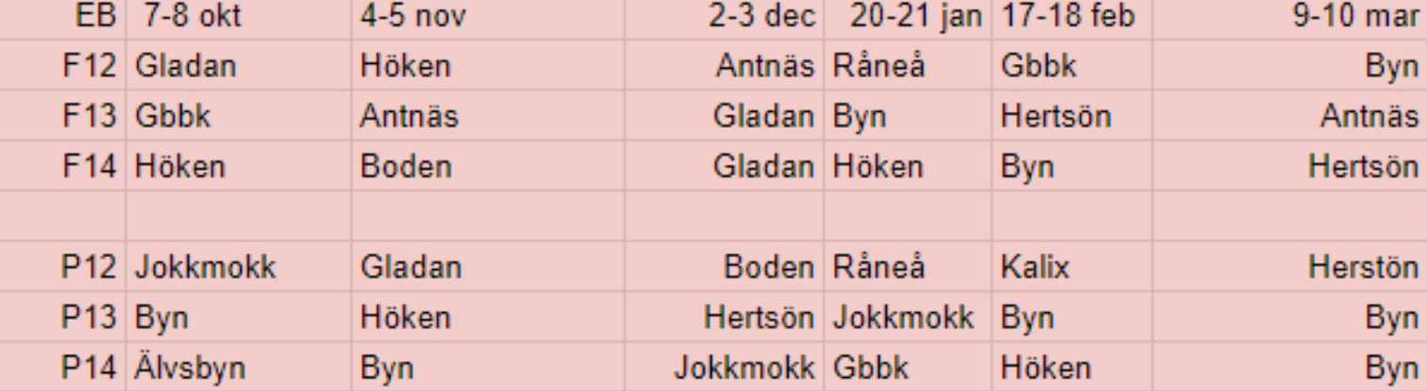 Arcus
2 gånger/år höst och vår
Pengarna går till att kunna åka på uppstartsläger och till en dag för easybasket lagen.
Turordningslista
Ekonomi:
Detta har vi i dagsläget på kontor: ca 17000kr,  
Vi har en lagkassa där laget äger pengarna.
Utgifter säsong 23/24 – cuper
Hur får vi in pengar?
Försäljningsansvarig?
Eget sammandrag
Intresse för tomholmen?
Försäljning? Vad?
Ge förslag
Sammandrag 15/10
Vem gör vad?
Klubbkläder
2win till 31/10
1/11 intersport
Sammanfattning av mötet
Hemma sammandrag  15/10, Erika ordnar lotteriet, alla lämnar 10 priser på söndagens träning, kan man inte lämna då så får vi lösa transport till erika,
Jessica gör planering och arbetsschema för sammandraget, alla kommer behöva bidra.
Försäljning blir godishinken, kataloger beställd och de kommer delas ut till tjejerna så fort de kommit. Försäljningen pågår 3v. Leveranstid ca 2 veckor efter det.
Vi anmäler intresse för tomholmen under vintern där vi kommer ha försäljning. Datum kommer lottas ut blad klubbens lag.
Uppdatera era uppgifter på laget.se, ser att det fattas uppgifter. Tränings och medlemsavgift kommer komma till den aktuella mailadressen där under oktober
Anmälan till sammandrag görs på laget.se inom utsatt tid. Tips ladda ner appen så får ni aviseringar.
Närvarande föräldrar till barn:  Line, Junie, Ebba, Iris, Stella.H, Tova, Hilma, Ella, Tyra,Tilde, Maja, Astrid, Manaal, Majlis, Stella.M, Jill
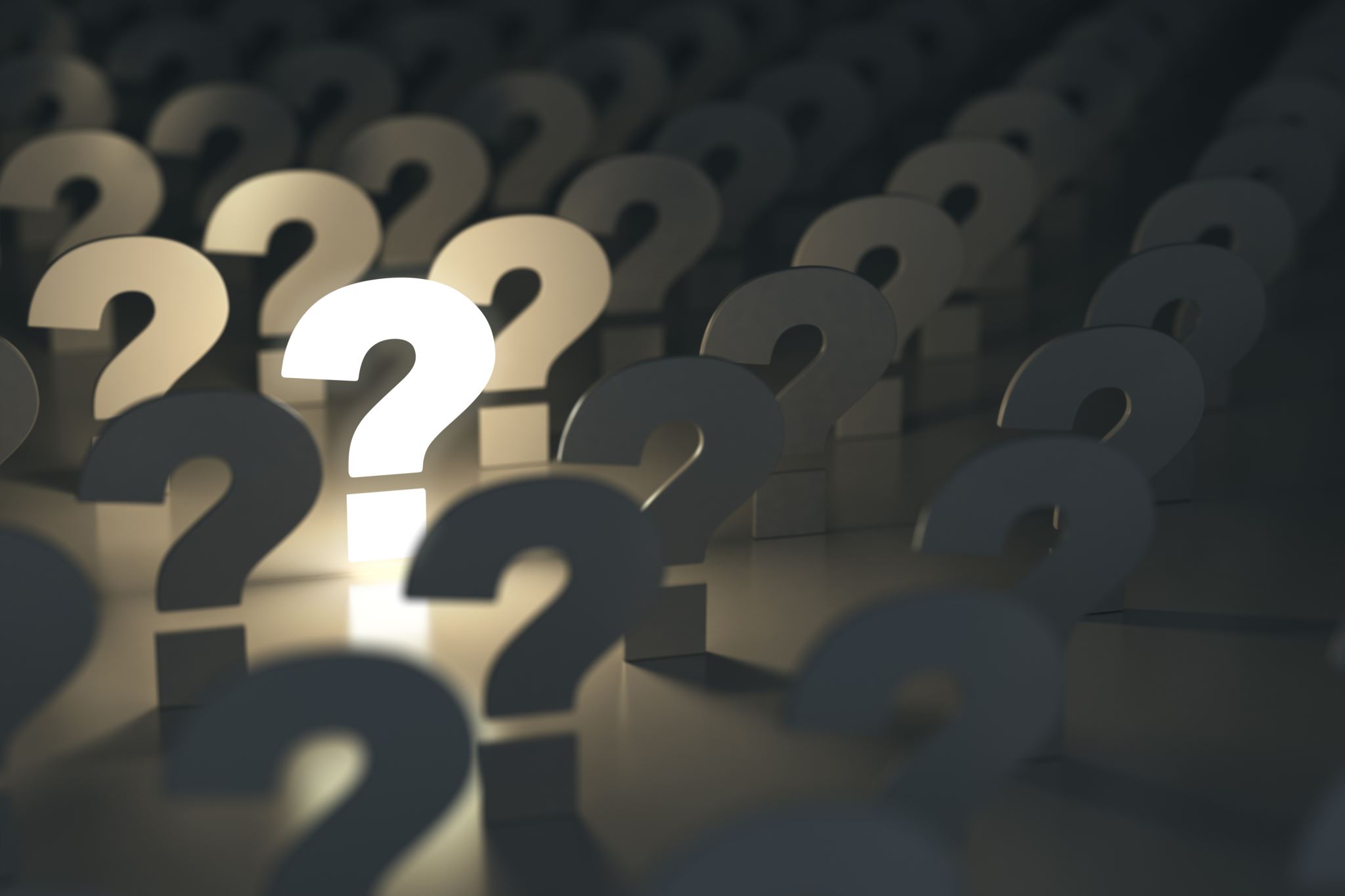 Övriga frågor?
10/2/2023
Sample Footer Text
12